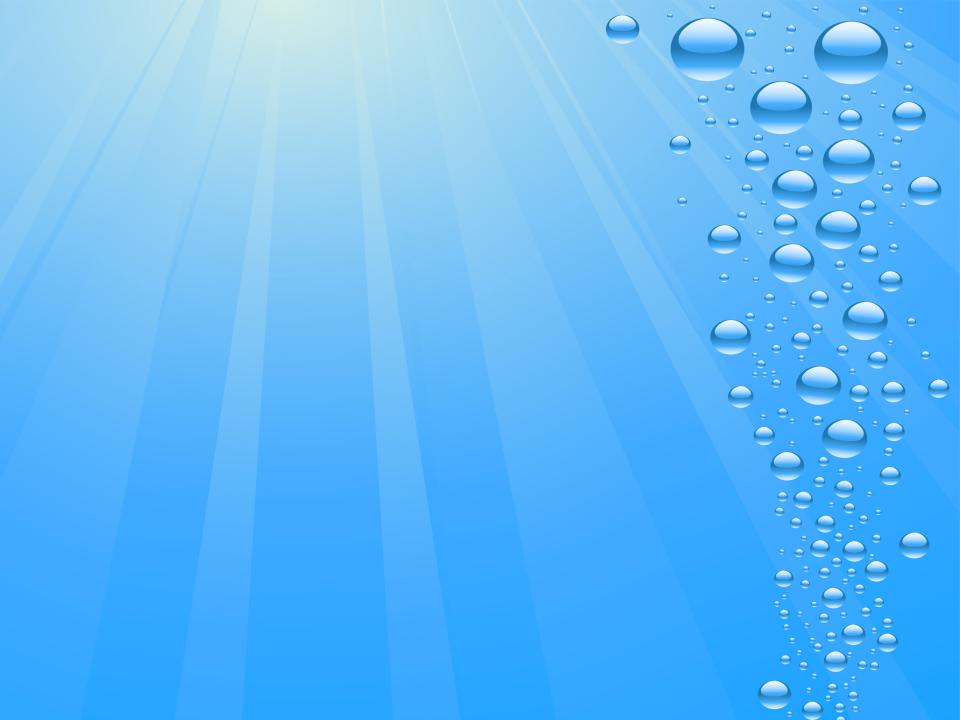 Проект  «Чудо водичка» во второй младшей группе
«Звёздочки»


                         
                         
               Воспитатель: Файзуллина С.Г.
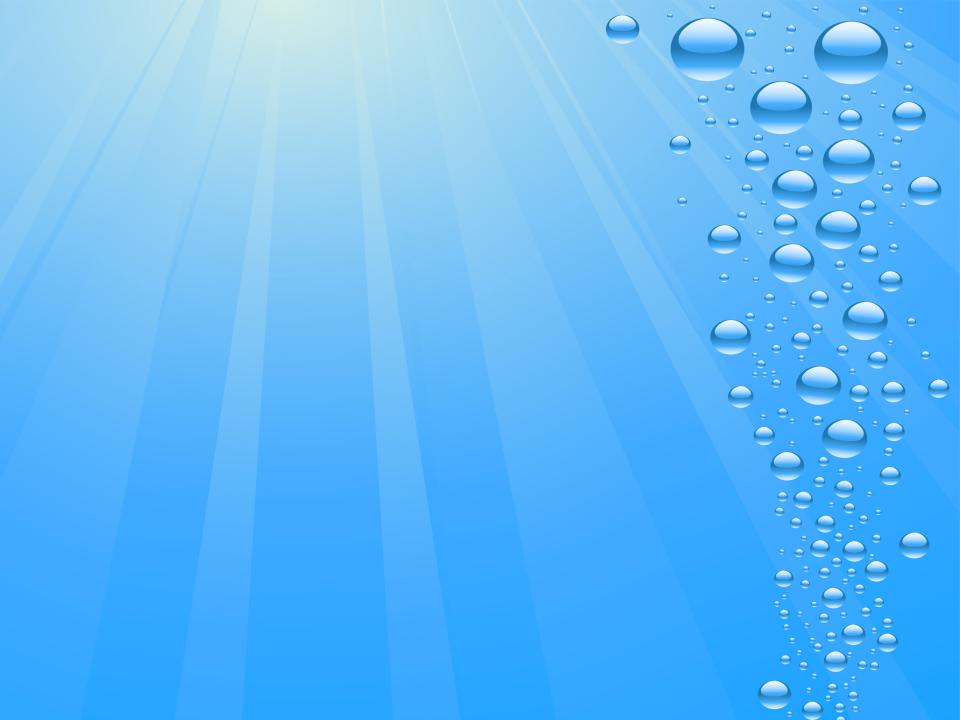 Тип проекта: краткосрочный ,                      познавательно – поисковый.

     В проекте участвуют: дети второй    младшей группы звёздочки, родители, воспитатель.
Актуальность:
        В дошкольном детстве закладываются основы личности, в том числе позитивное отношение к природе, окружающему миру. Детский сад является первым звеном системы непрерывного  экологического образования.
      При беседе с детьми о воде, для чего она нужна, какая она ,мы выяснили, что у детей знания о 
воде поверхностные. Дети мало знали о свойствах воды, о её предназначении. Поэтому и был разработан проект «Чудо водичка», во второй младшей группе «Звёздочки».
      Проект направлен на углубление знаний о свойствах воды, о том, что вода очень нужна для всех существ, без неё не могут жить растения, животные , человек.
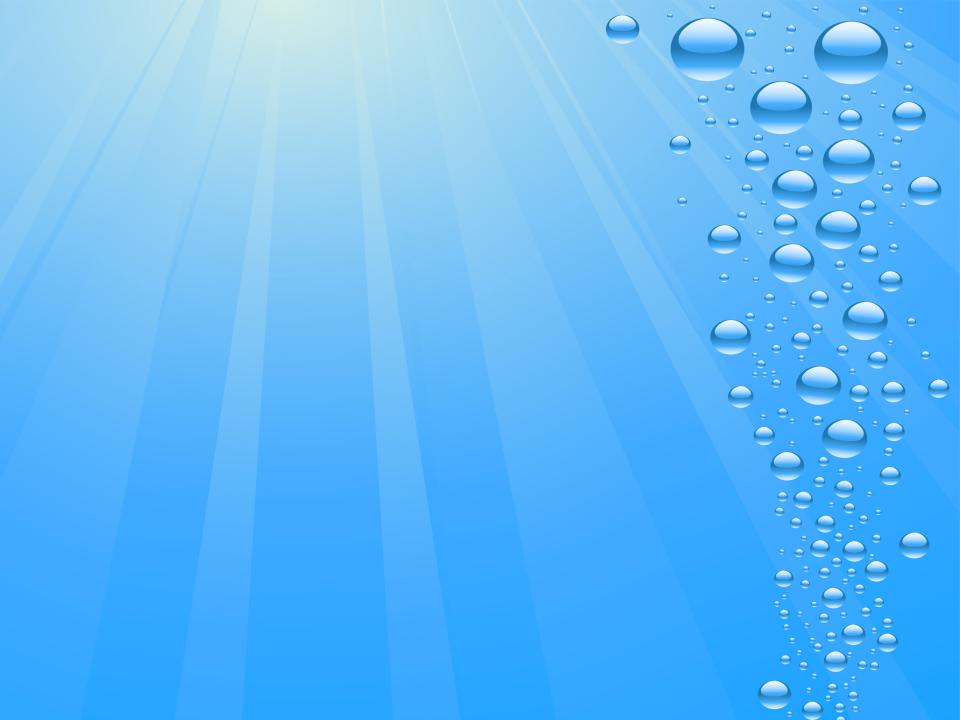 ы
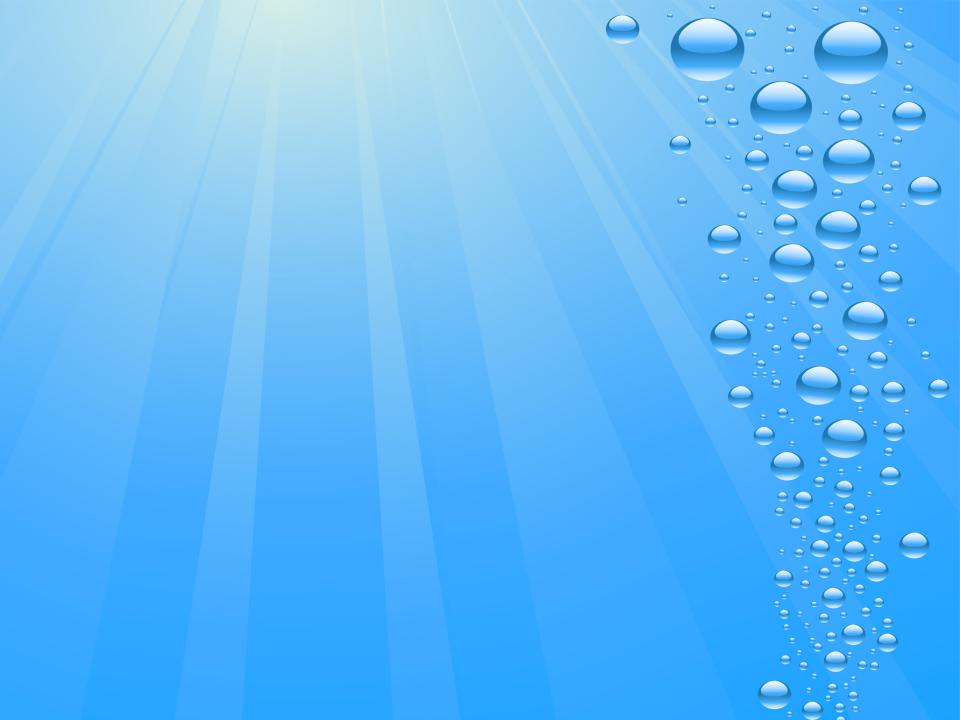 Цель:
Развивать познавательные способности у детей в процессе совместной исследовательской деятельности , практических опытов с водой.
ы
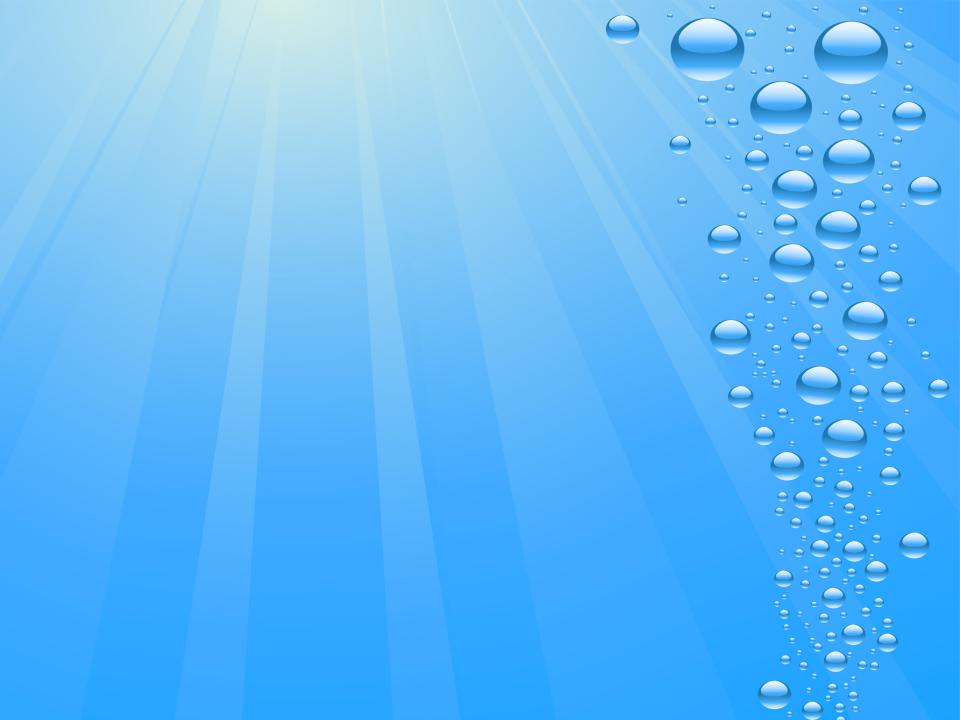 Задачи:
Сформировать для детей элементарное представления о значении воды в жизни человека, обогащать словарный запас и активизировать словарь;
Поощрять проявление инициативы и любознательности с целью получения новых знаний;
3. Развивать наблюдательность с помощью игр с водой.
4. Воспитывать у детей бережное отношение к воде.
ы
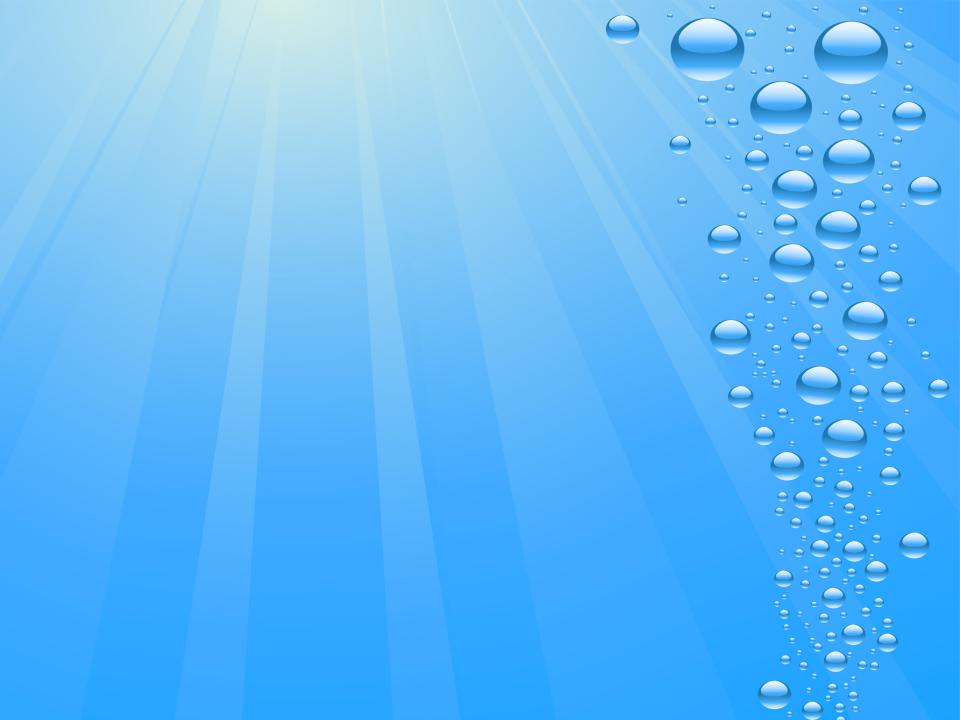 Ожидаемые результаты:

Расширение у детей элементарного представления о воде, умение определять различные состояния воды;
Повышение уровня развития речи, обогащение словарного запаса у детей;
Формирование у родителей интереса к проблеме экологического воспитания детей;
Воспитание бережного отношения к воде.
ы
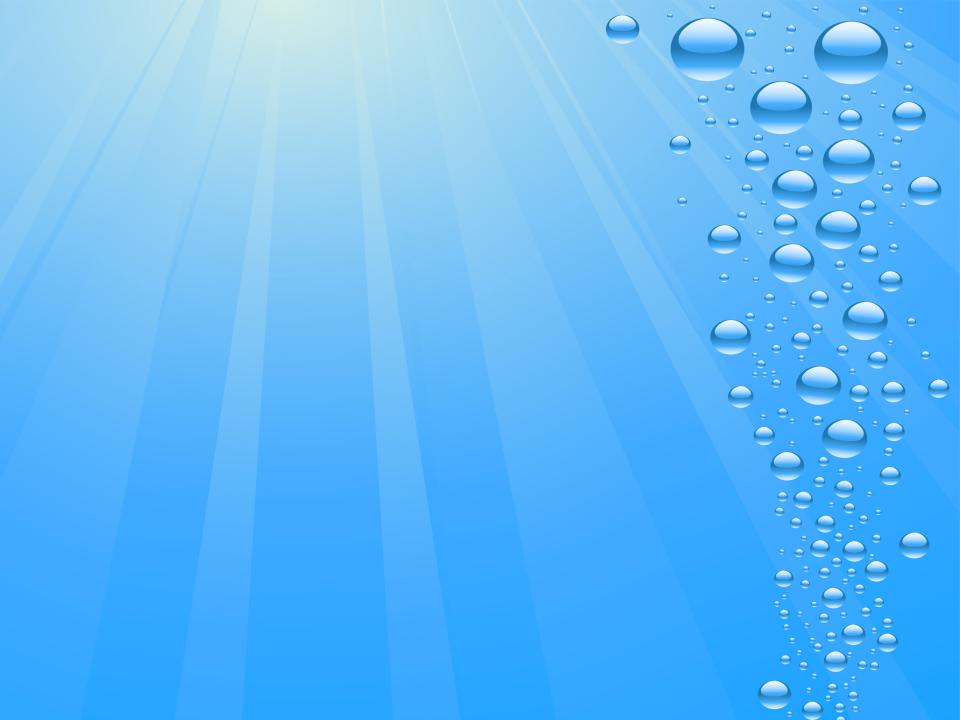 Наблюдение за  снегом
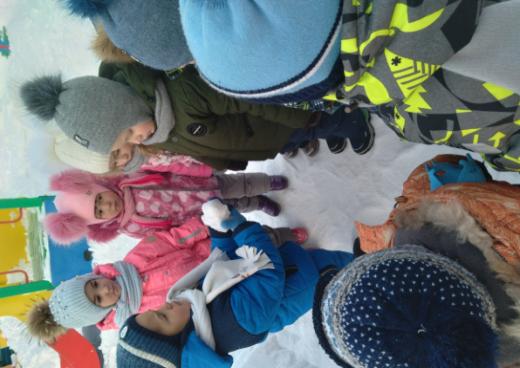 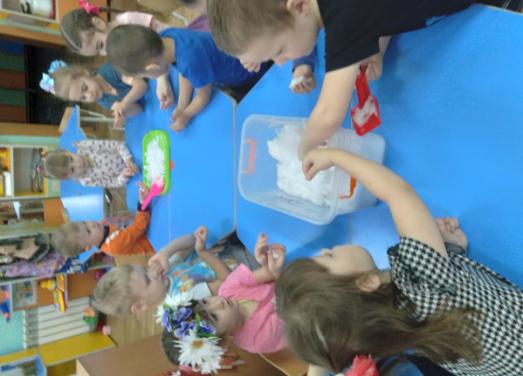 рмы
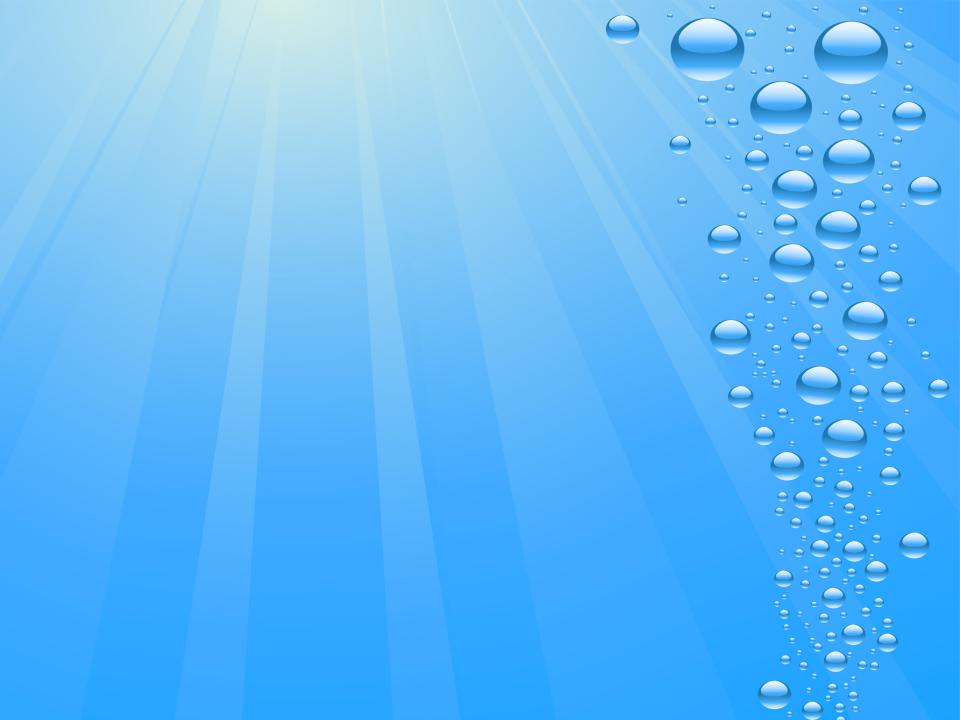 Вода прозрачная











Узнали о свойствах воды и её прозрачности
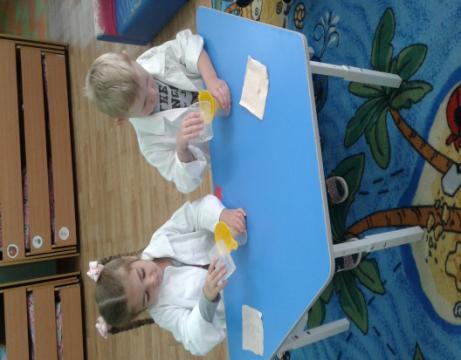 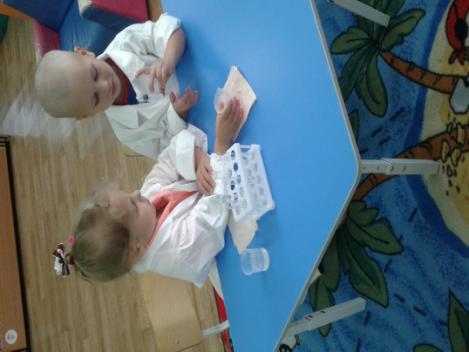 ы
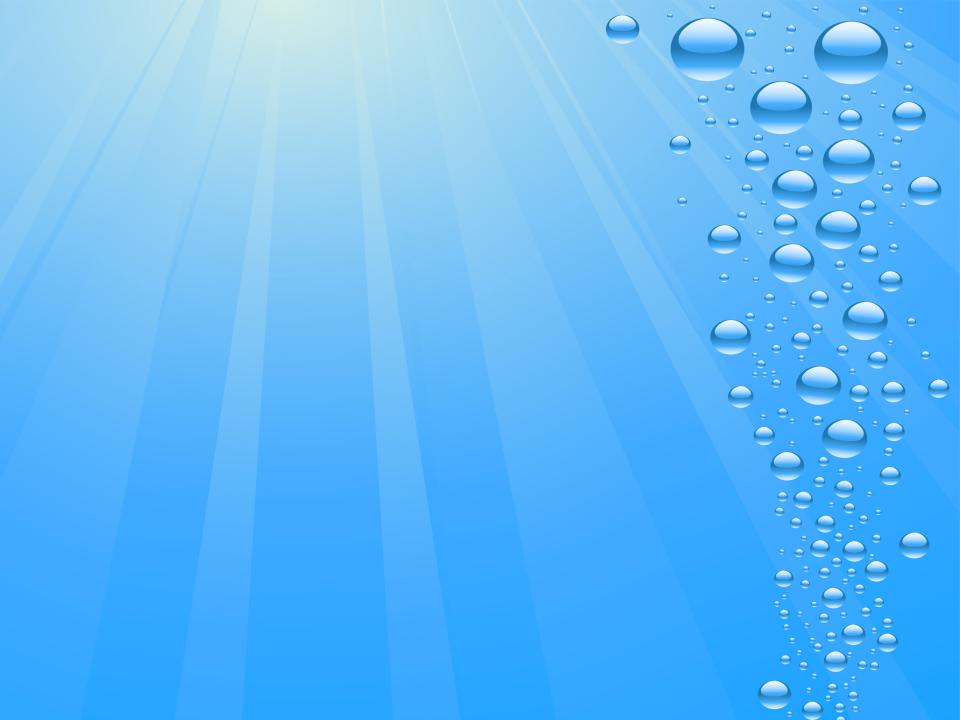 Что происходит с водой, если добавить гуашь? 



 






Вода окрасилась и стала не прозрачная, ложка пропала из виду.
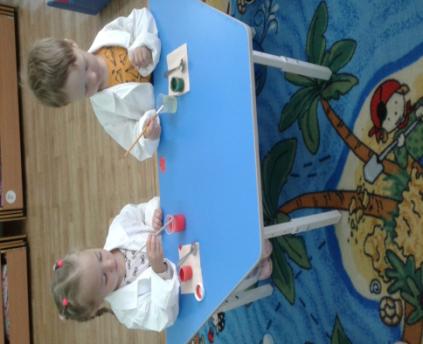 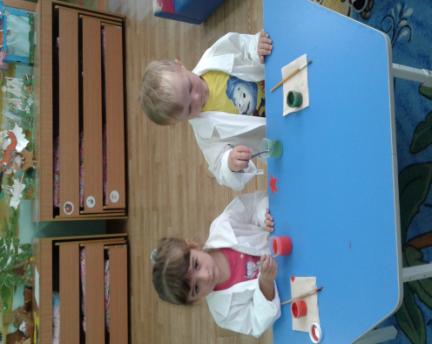 ы
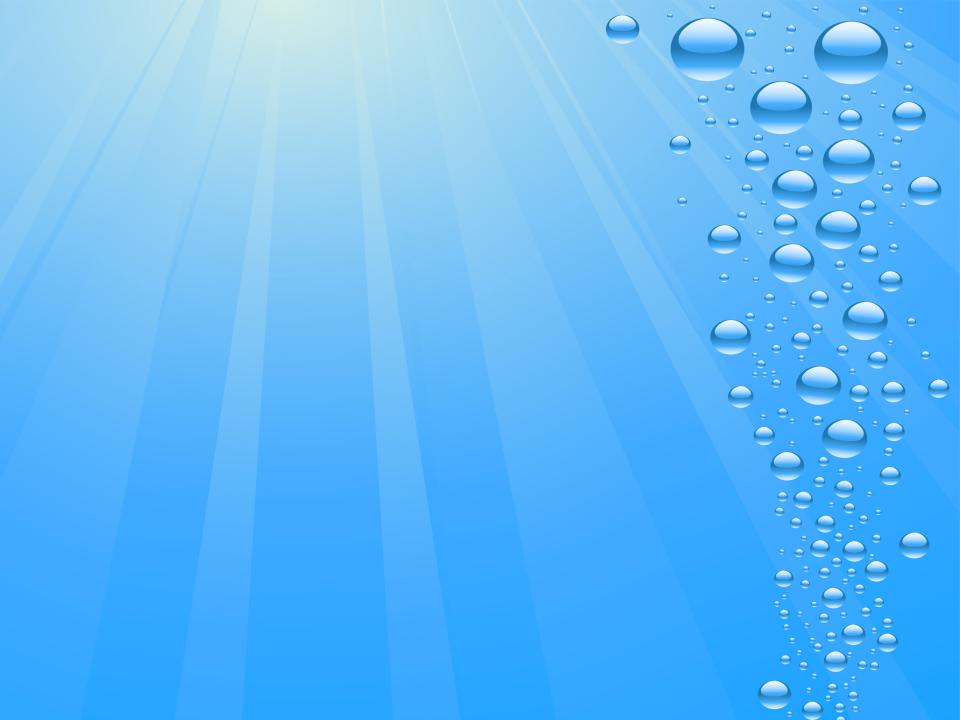 «У воды нет запаха и вкуса»
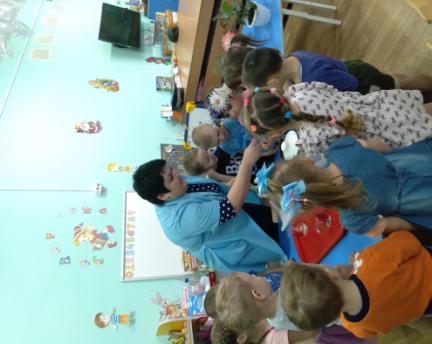 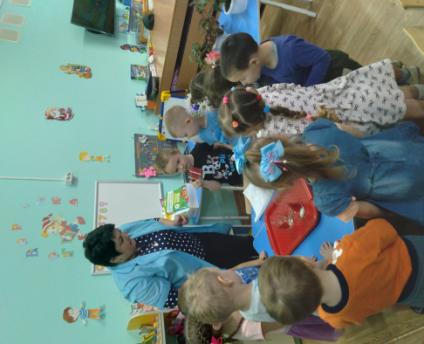 ы
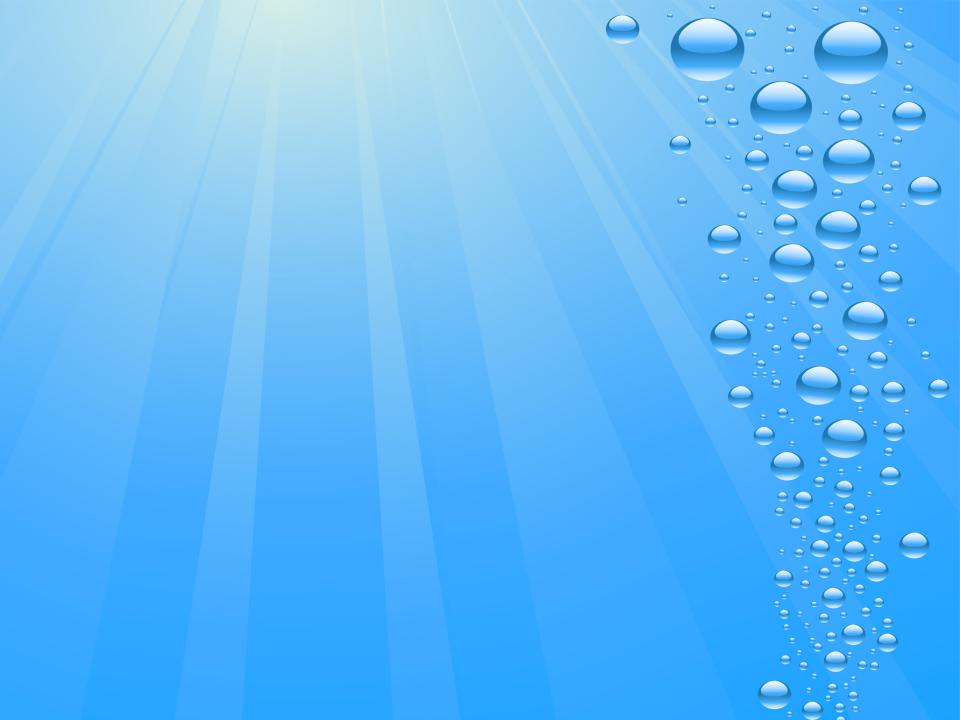 Вода состоит из капелек
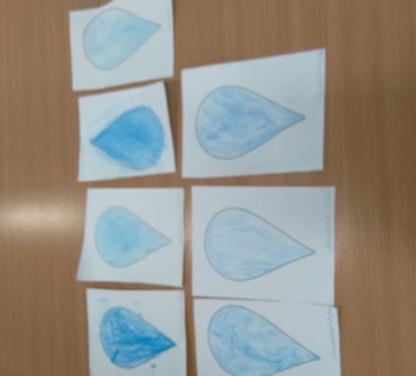 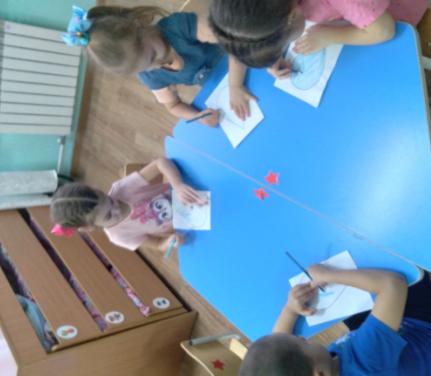 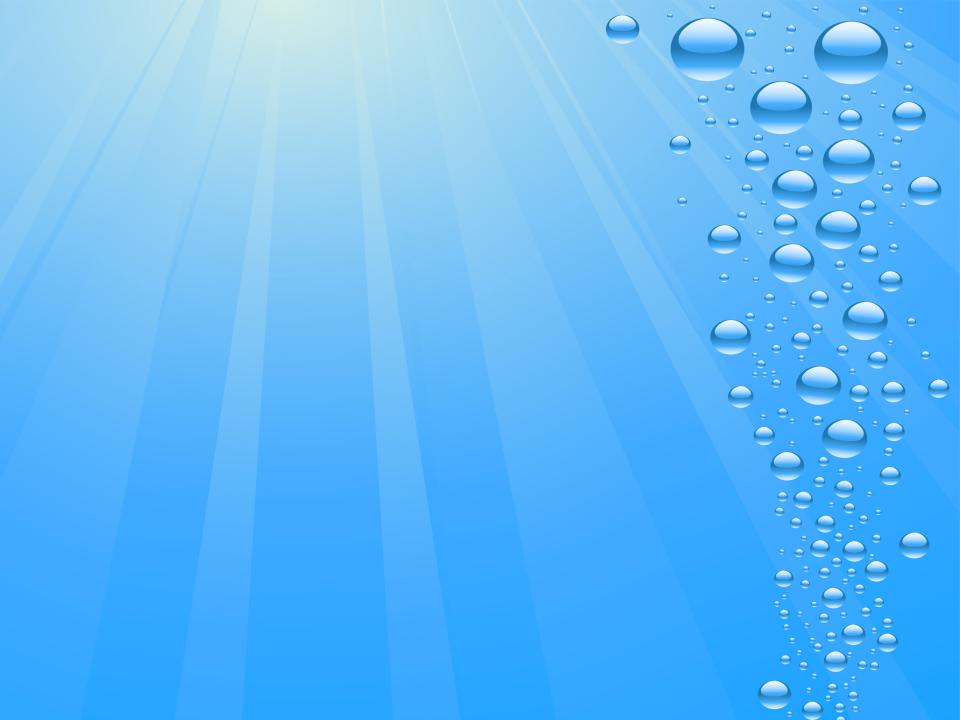 Вода твёрдая
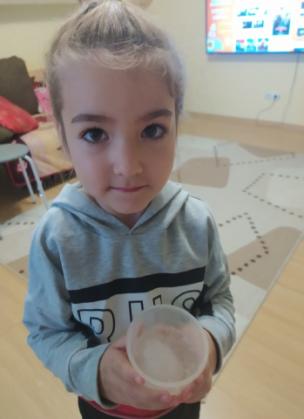 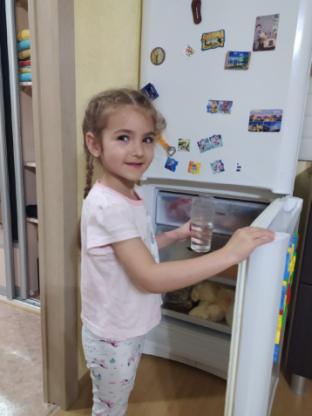 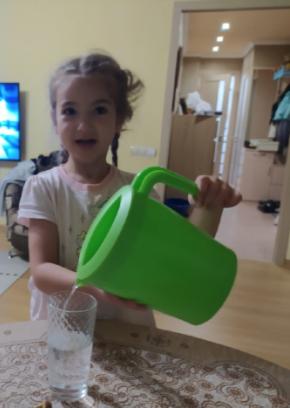 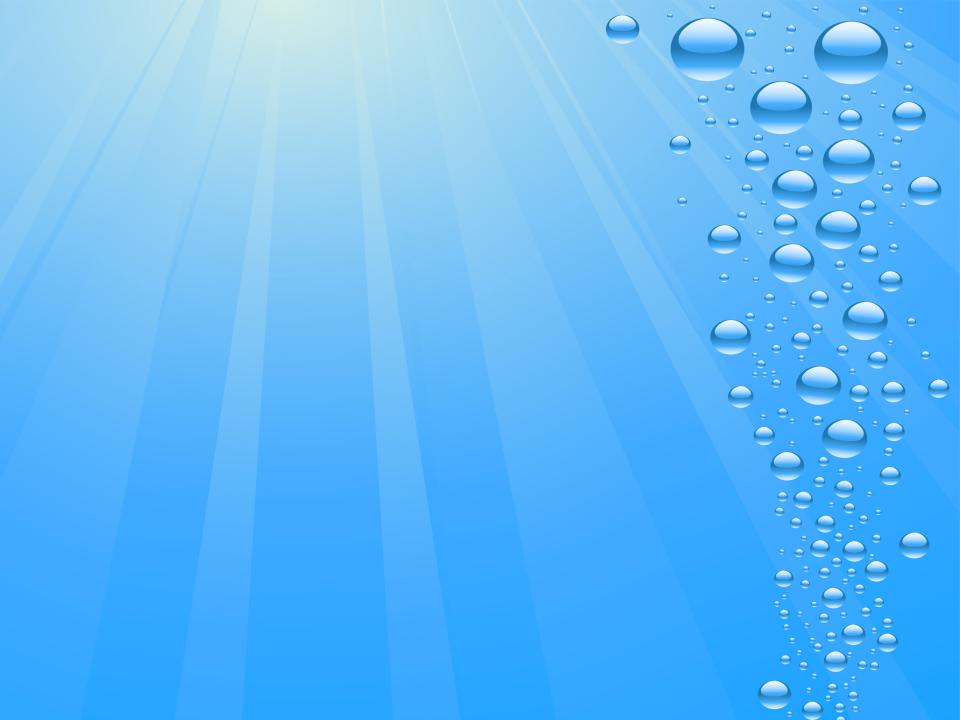 Беседа «Капелька – Снежинка»
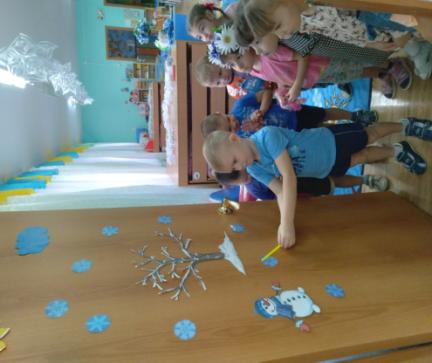 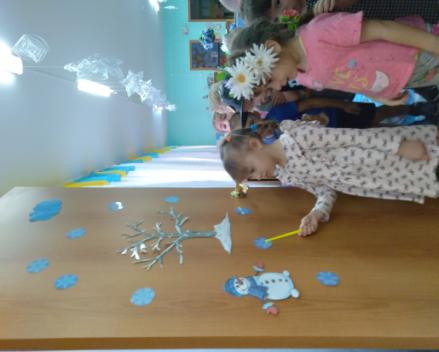 ы
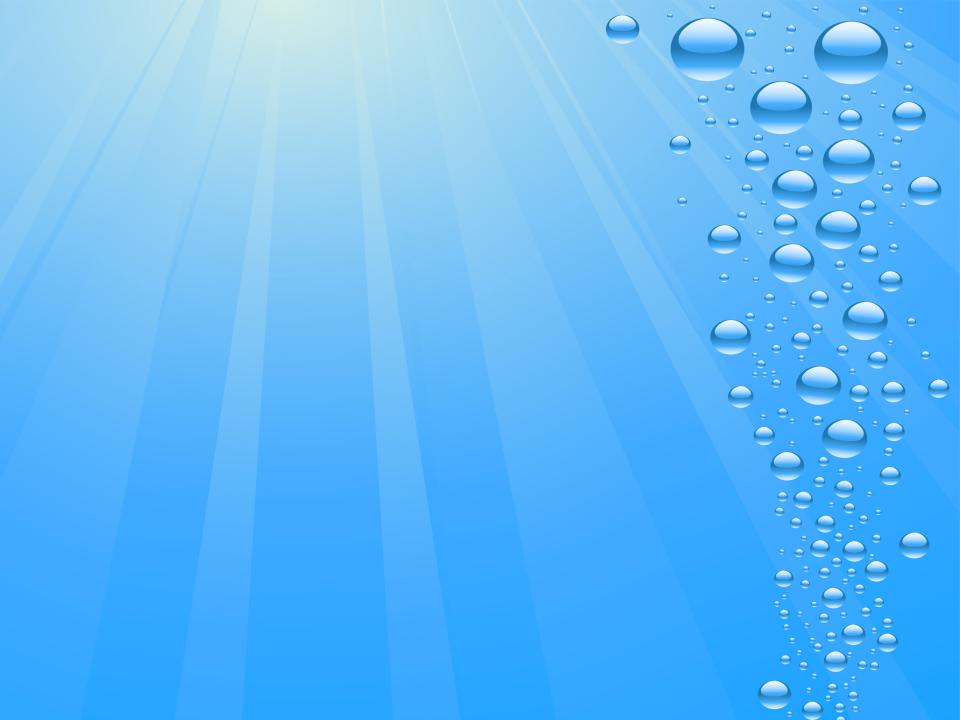 Сказка « Про маленькую капельку»
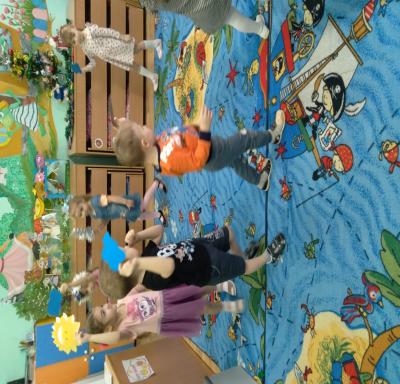 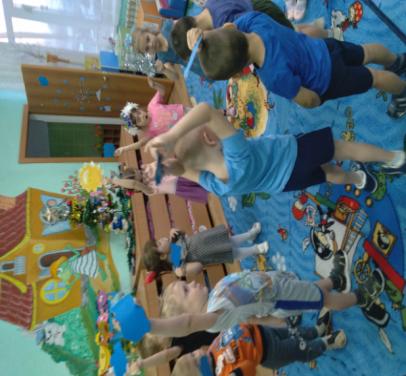 Мы с ребятами превратились в капельки воды и попытались повторить путь воды: побывали в тучке, спустились на землю с дождём , пожурчали в ручейке, а потом нас пригрело солнышко и мы опять вернулись на небо к маме - тучке
рмы
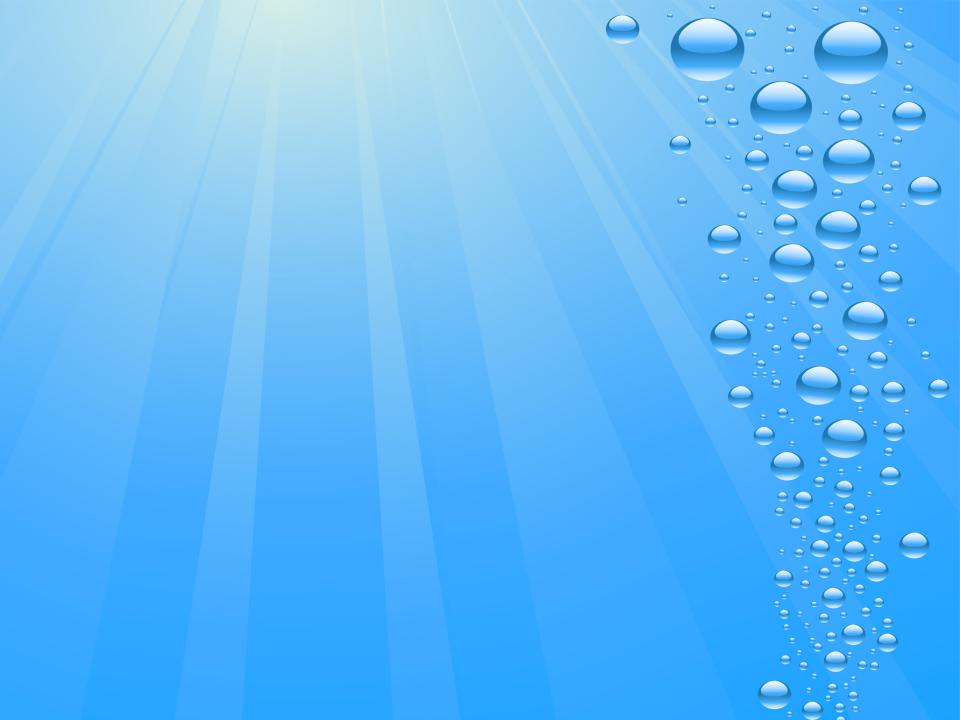 Чистые ладошки
Вода нужна человеку для умывания, что бы быть чистым и не болеть!
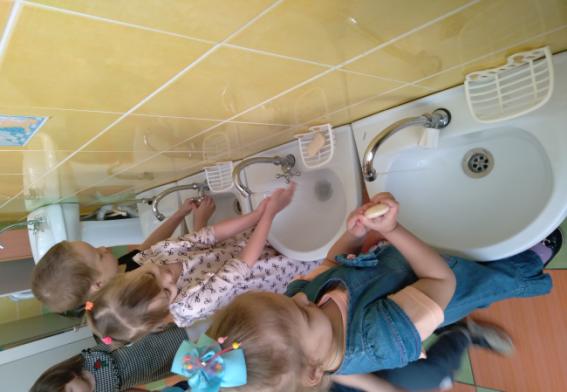 рмы
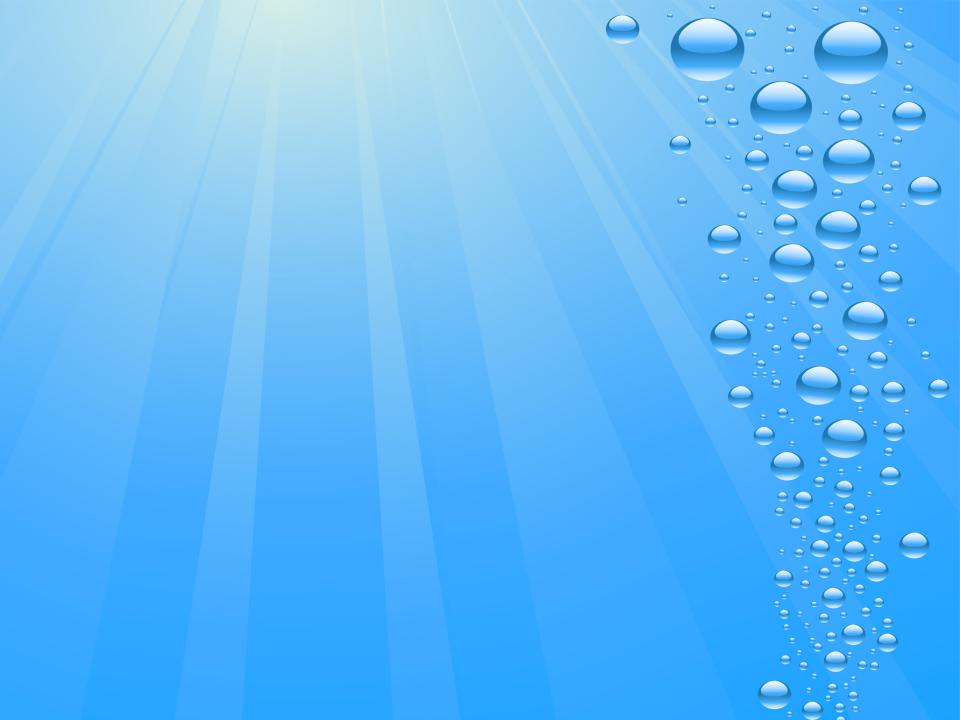 Вода в жизни растений
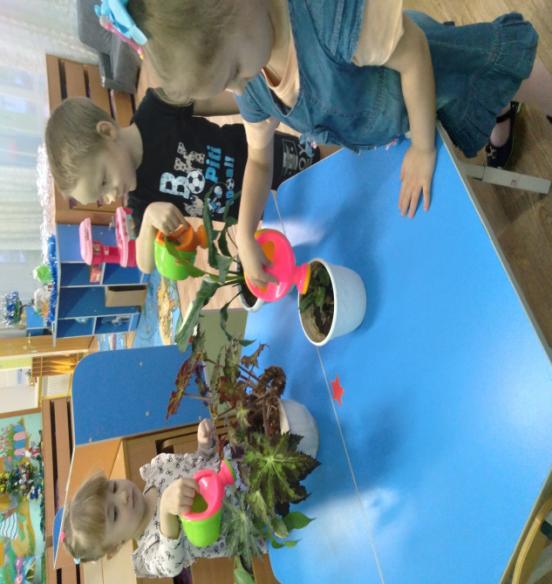 рмы
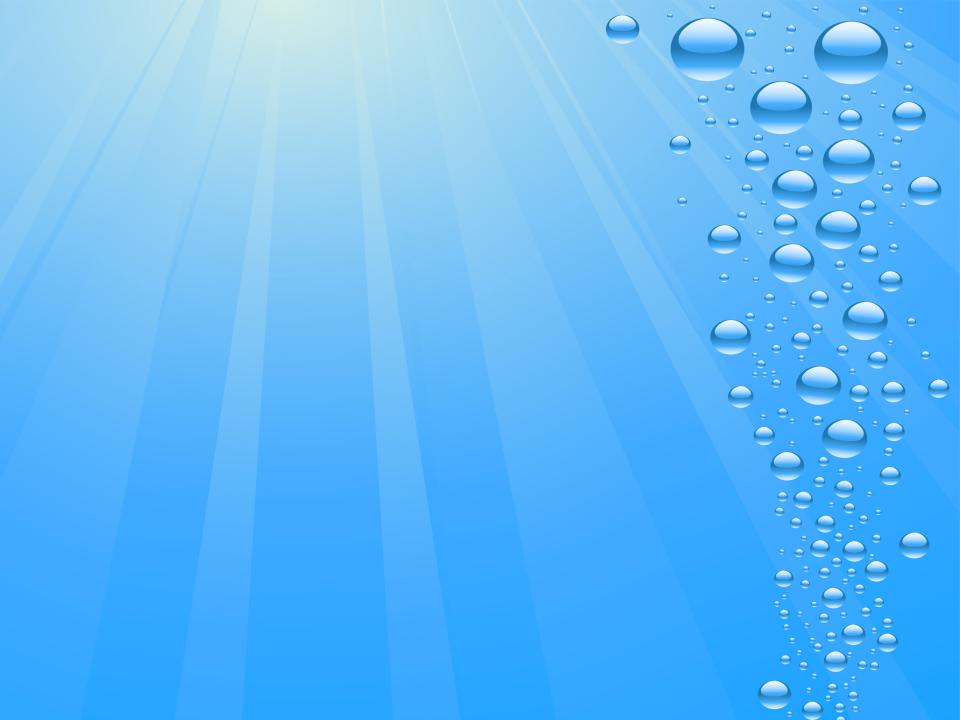 Дети были удивлены полученными знаниями о воде. Проект дал возможность развития наблюдательности, умения анализировать, делать выводы.
рмы
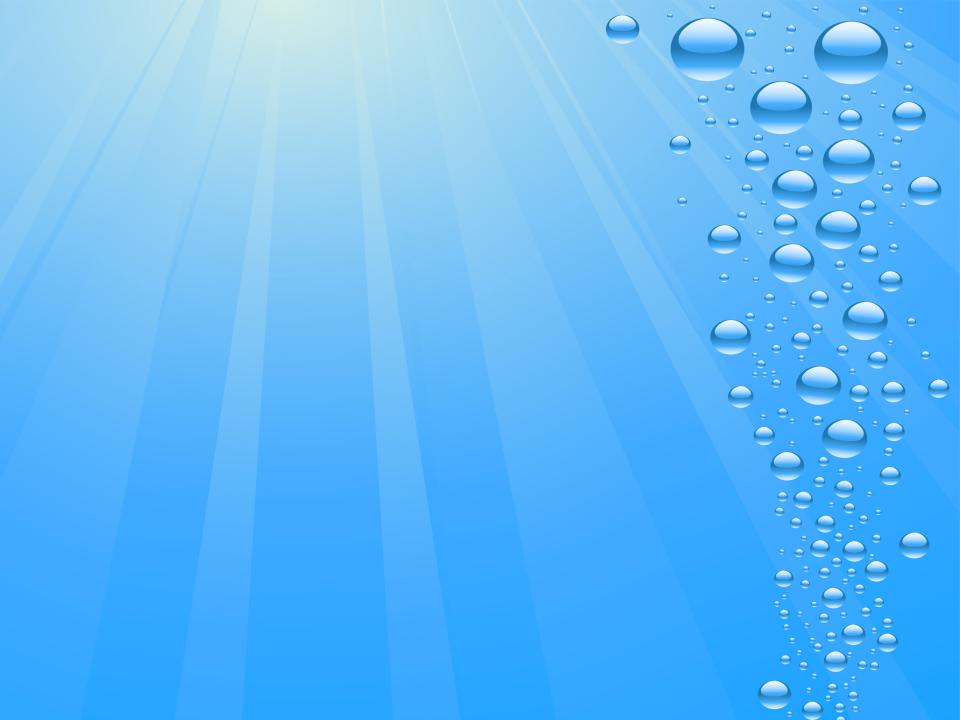 Спасибо за внимание!
рмы